Духовно-нравственное воспитание младших школьников
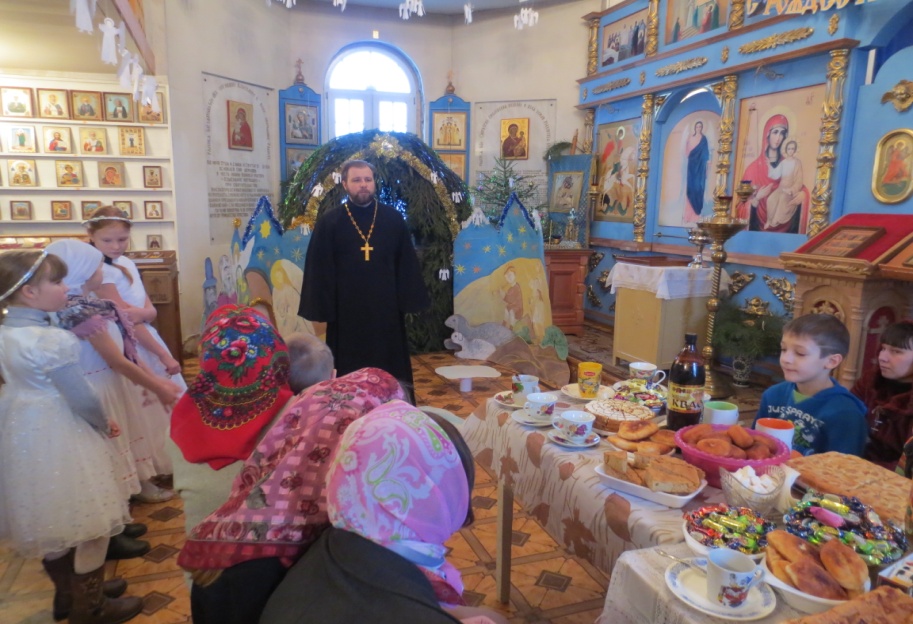 «Воспитывать человека – значит определять судьбу нации» Святейший Патриарх Московский и Всея Руси Алексий  II
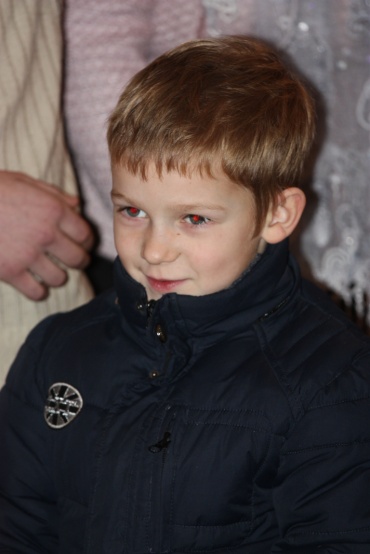 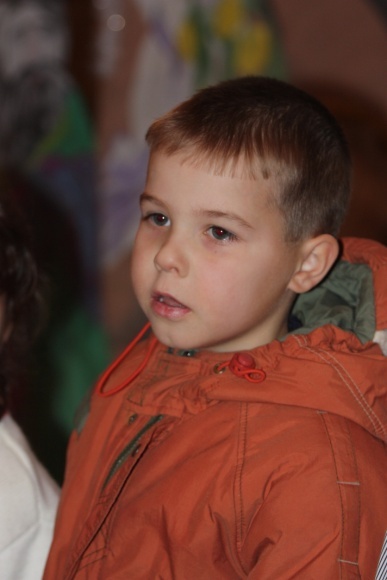 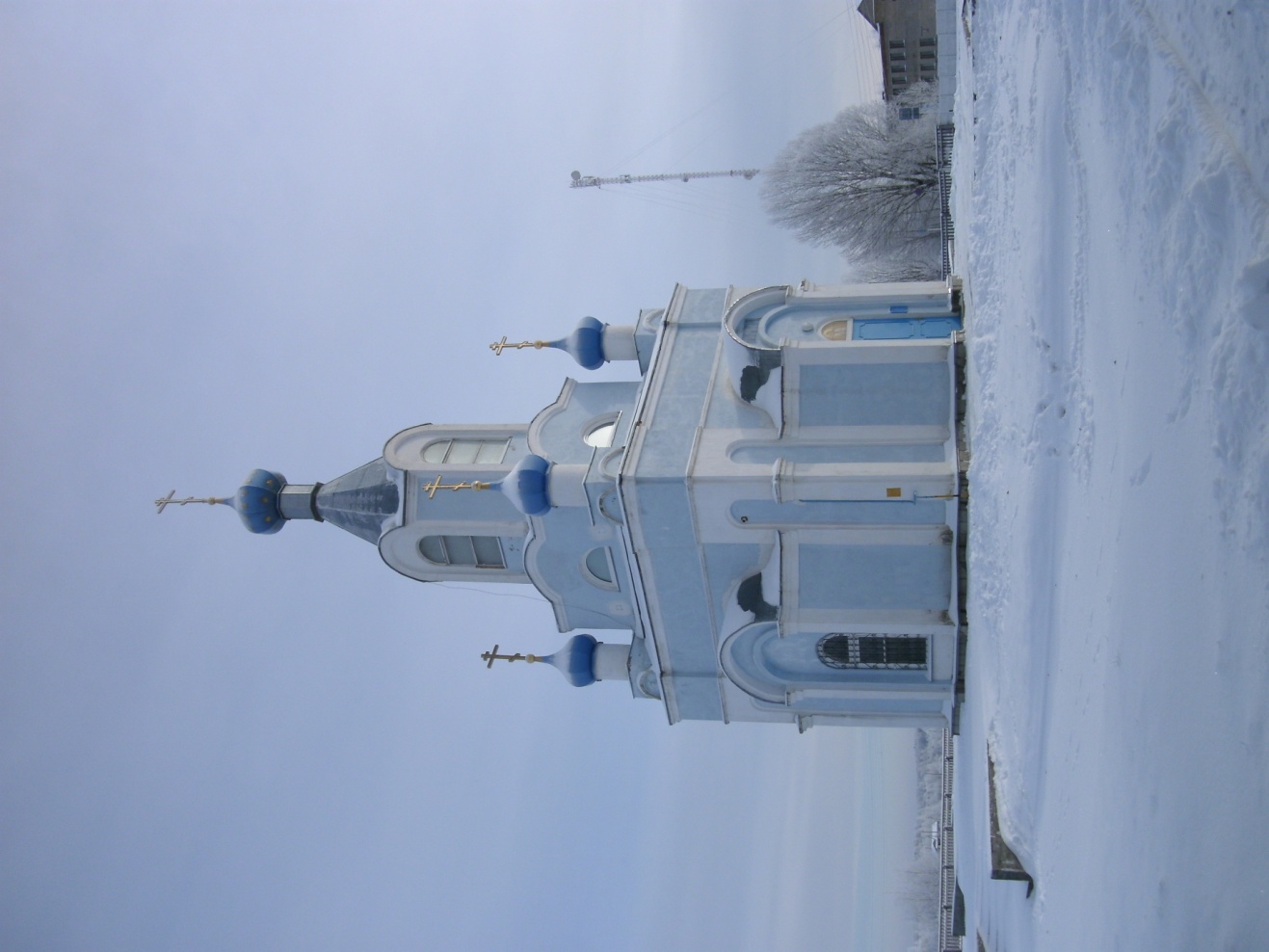 Цель нашей работы – воспитание нравственного, духовно здорового ребёнка
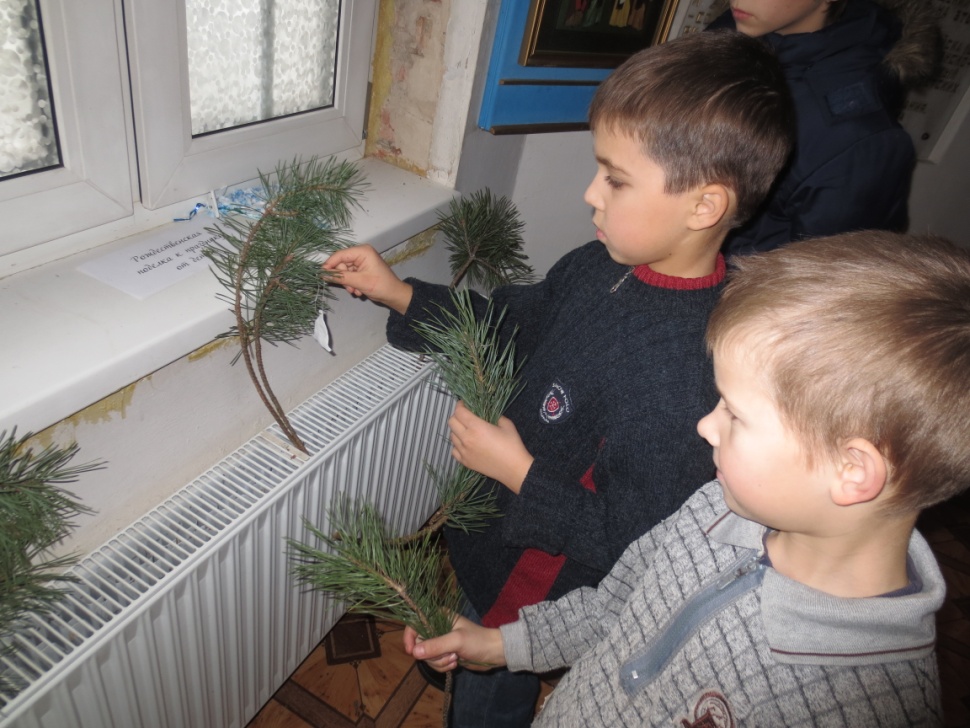 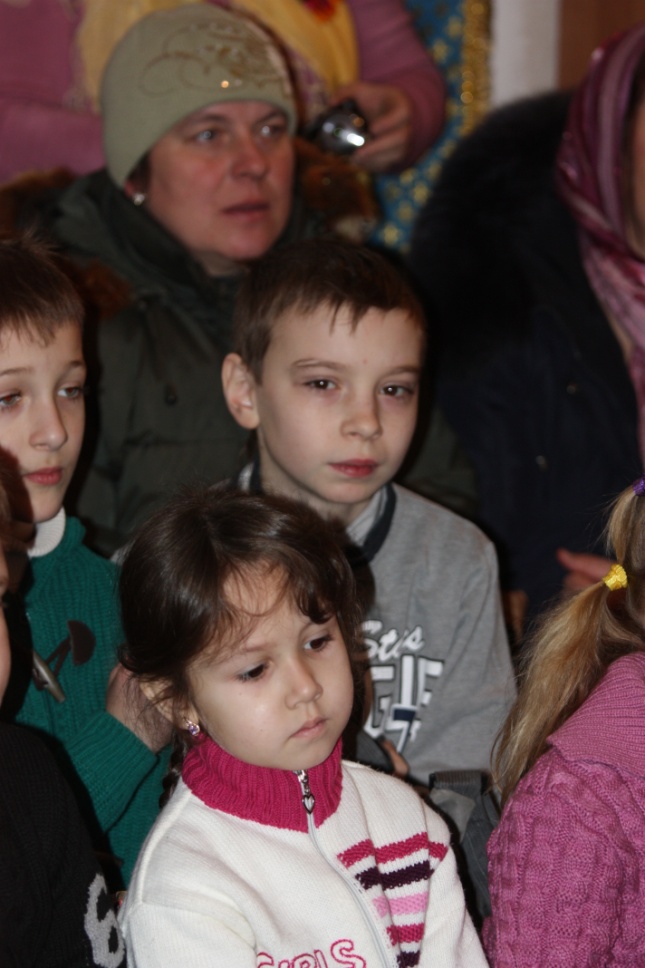 Задачи:
1. Знакомить с нравственными нормами и применять полученные знания в духовной жизни, межличностных отношениях и общественном служении
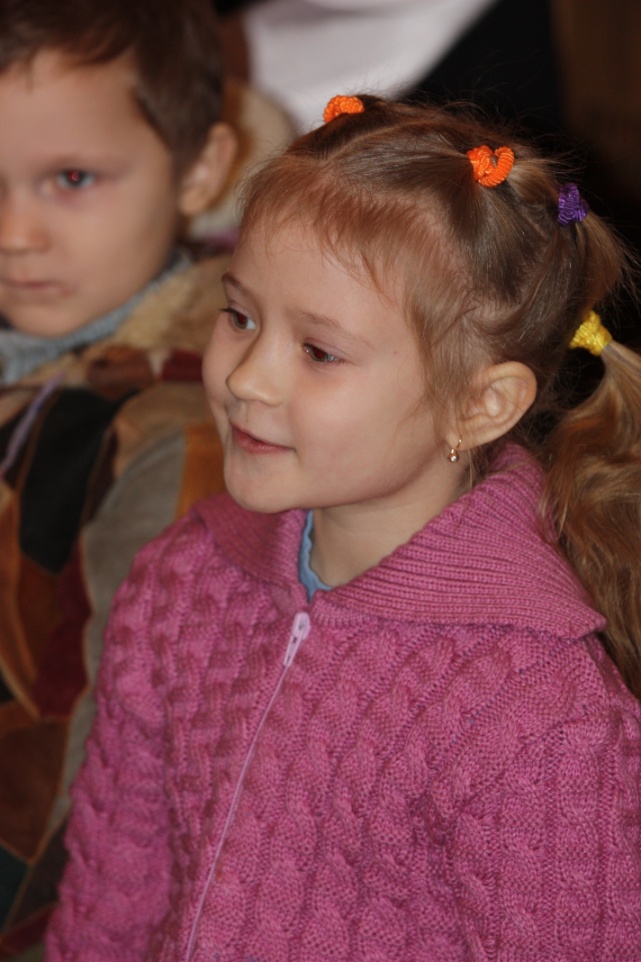 Задачи:
2. Воспитывать патриотические чувства, связывающие разные поколения, создавать условия для формирования чувства любви к Родине на основе национальных культурных традиций
Задачи:
3. Способствовать повышению значения семейных ценностей
Задачи:
4. Воспитывать хозяйское отношение к своей земле, дому, школе, Родине
Система работы:
Кружковая работа «Основы православной культуры»

Внеурочная деятельность «Праздники, традиции и ремёсла народов России»
Система работы:
3. Проектная деятельность «Радость православных праздников»
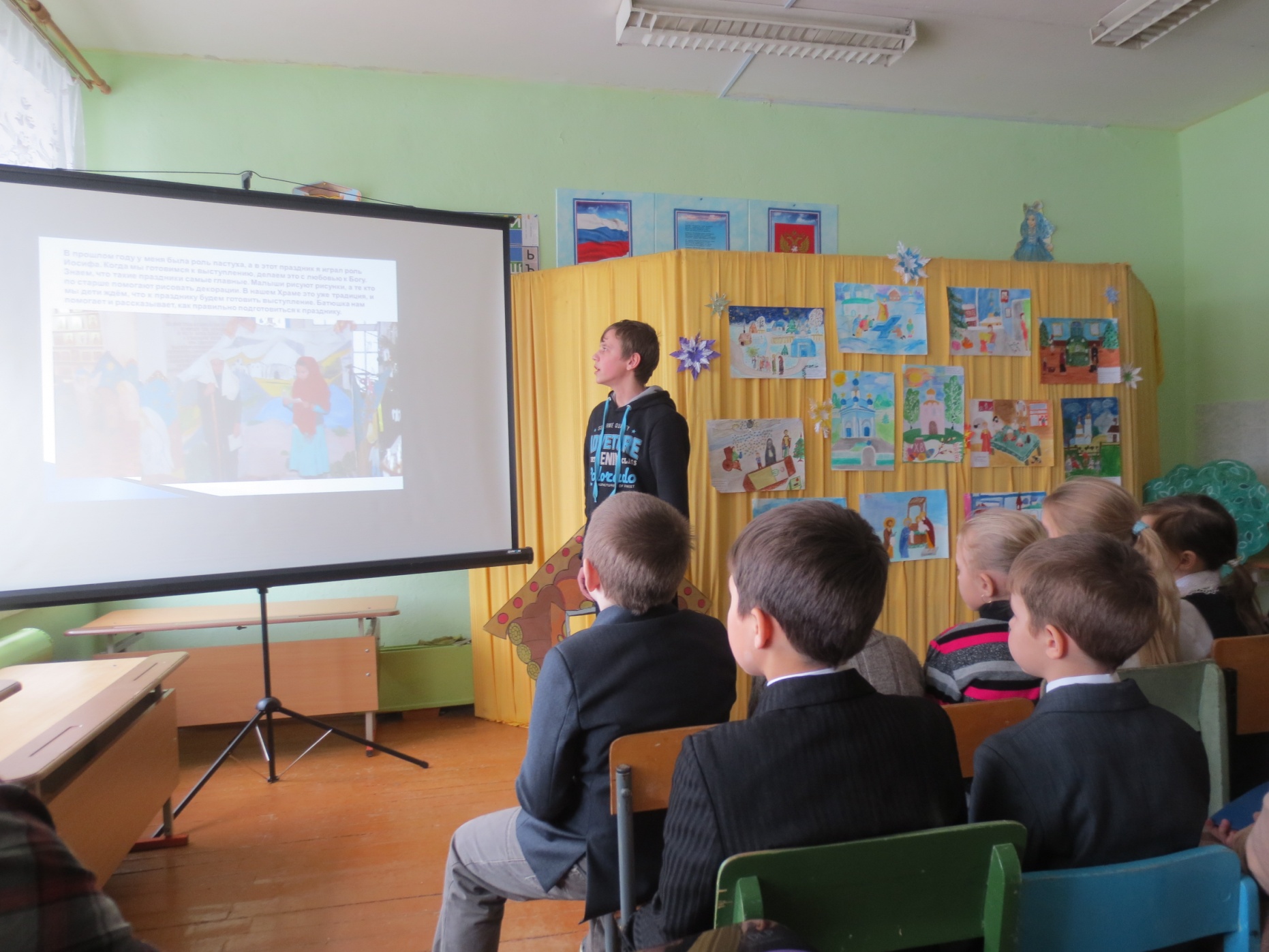 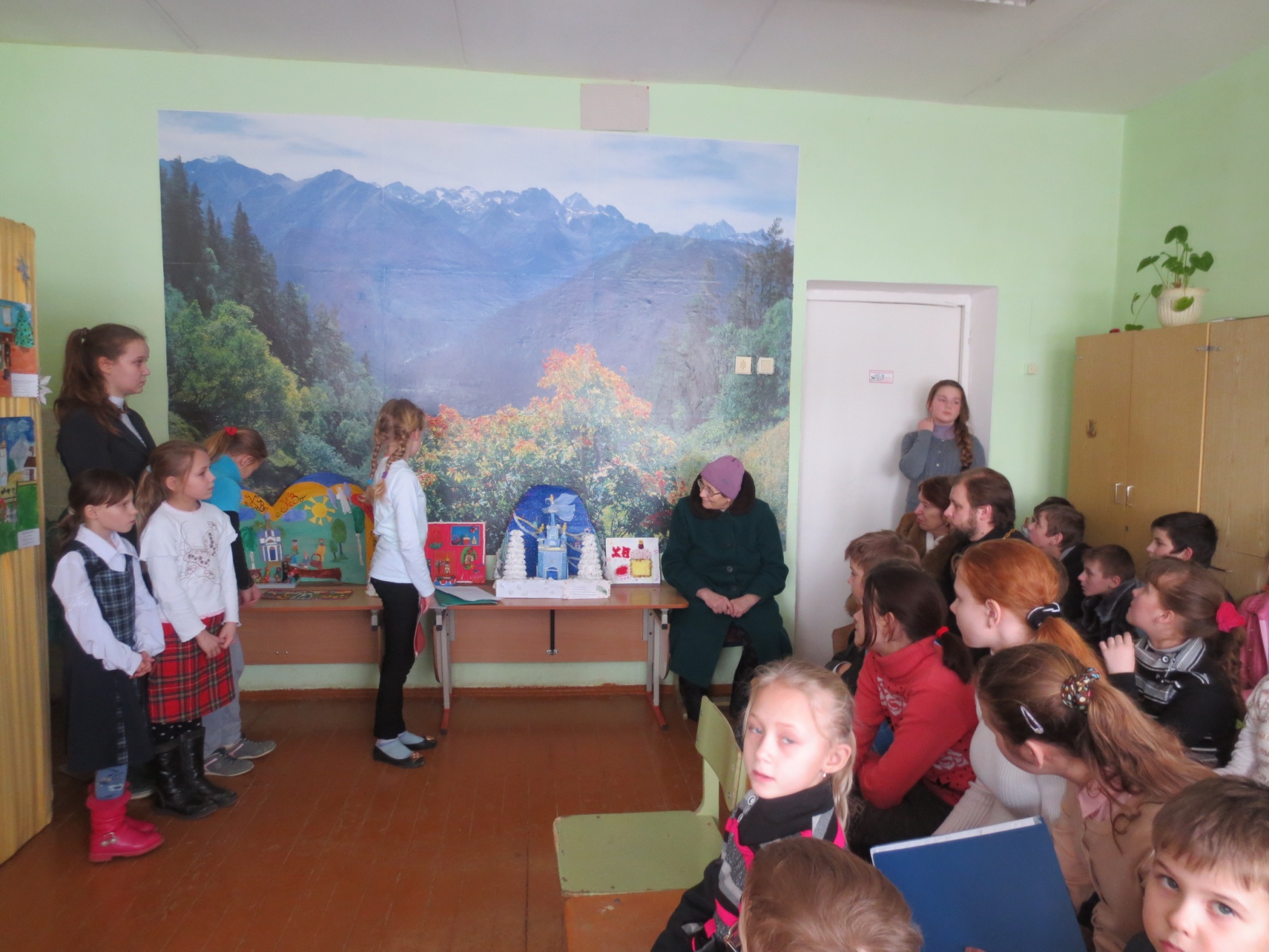 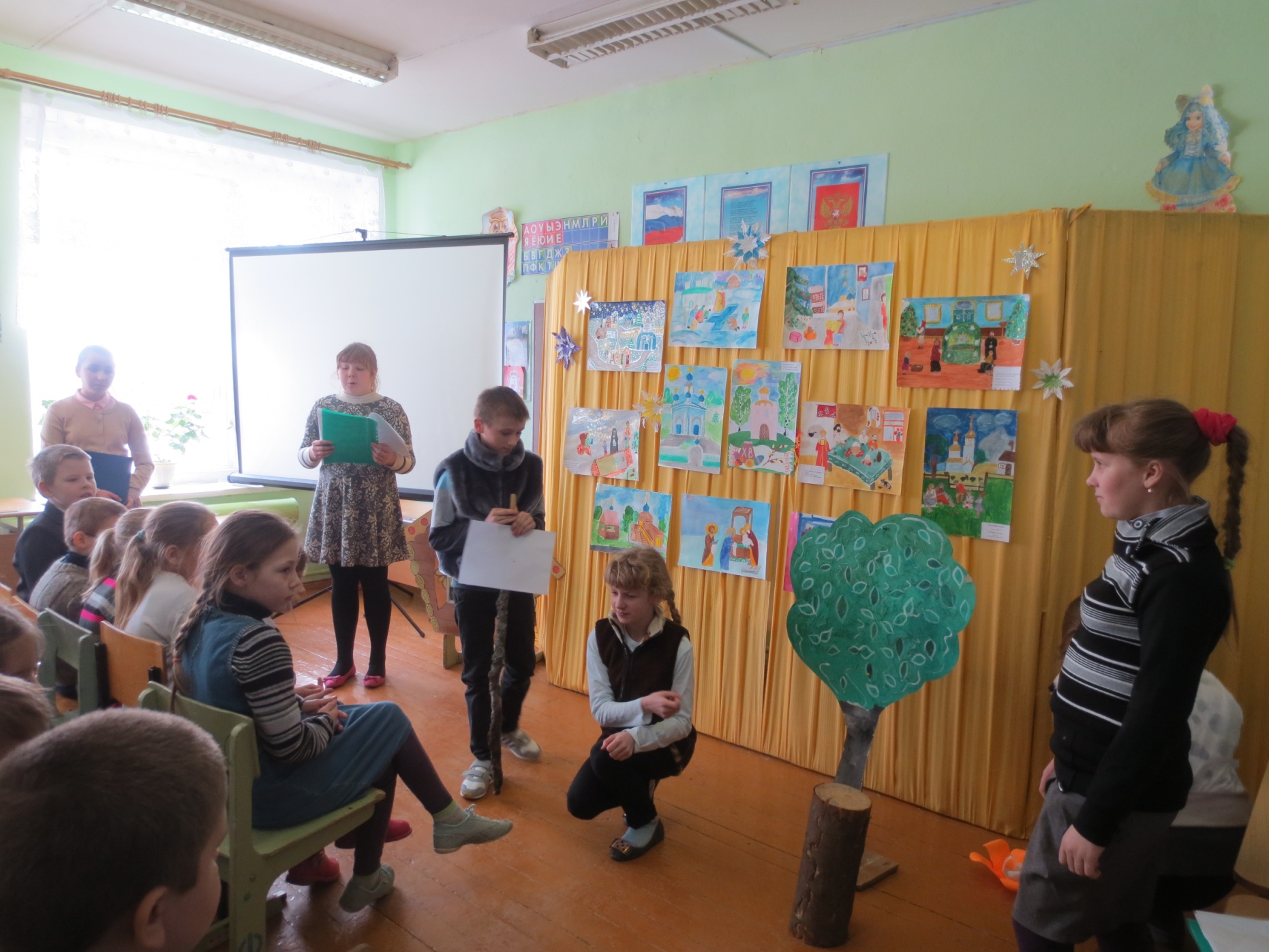 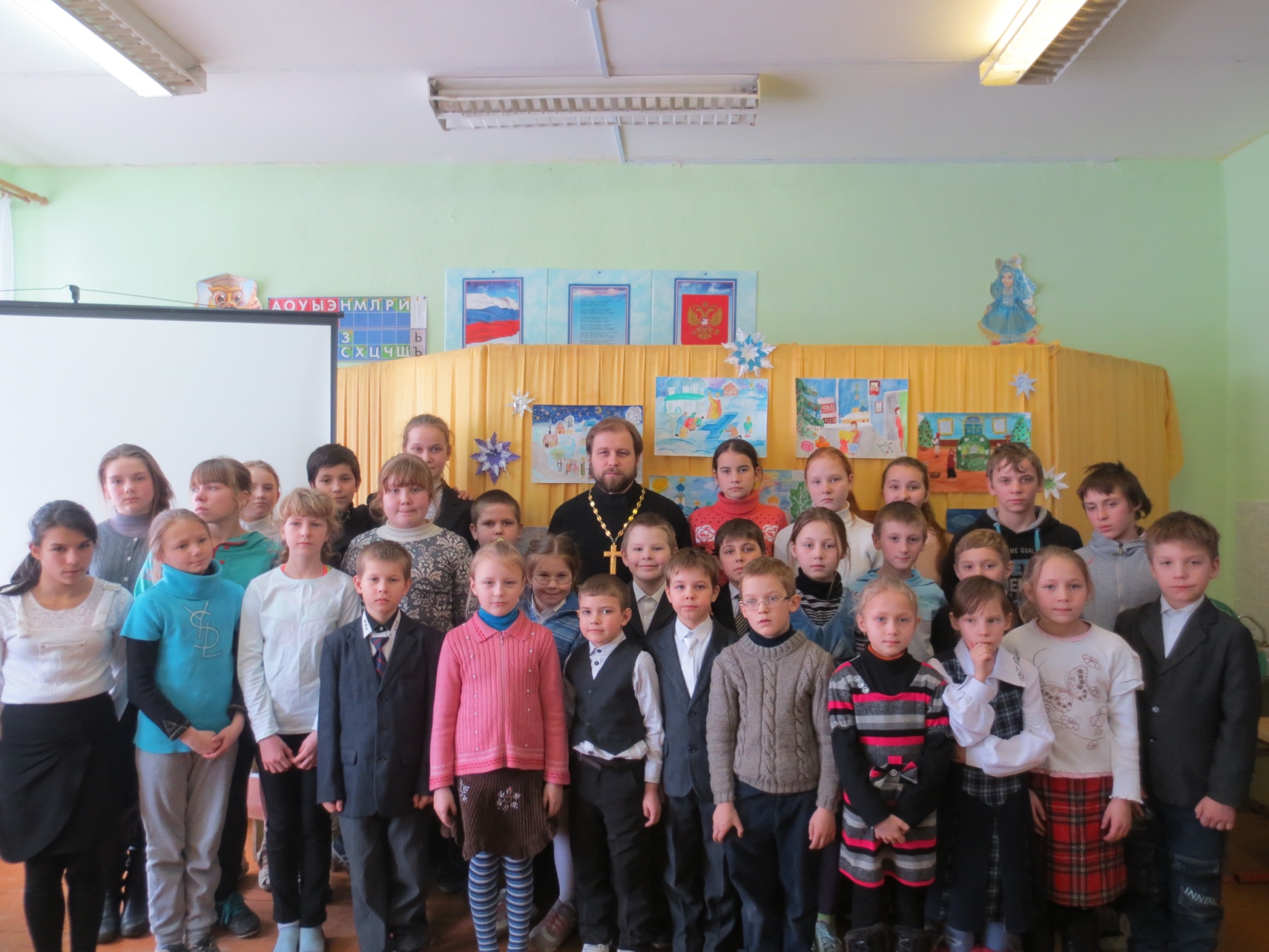 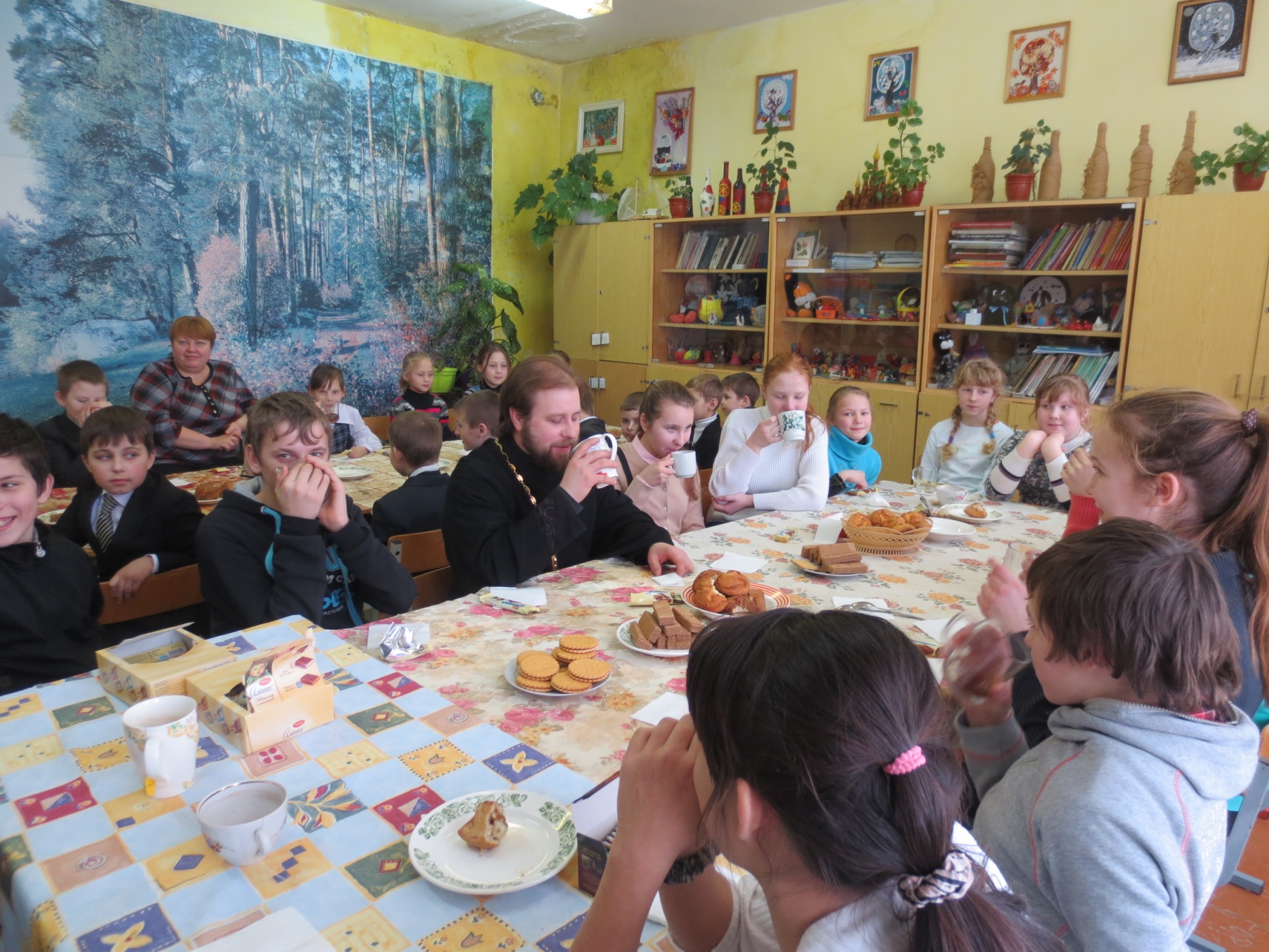 Система работы:
4. Выставки детских работ и рисунков на православную тематику
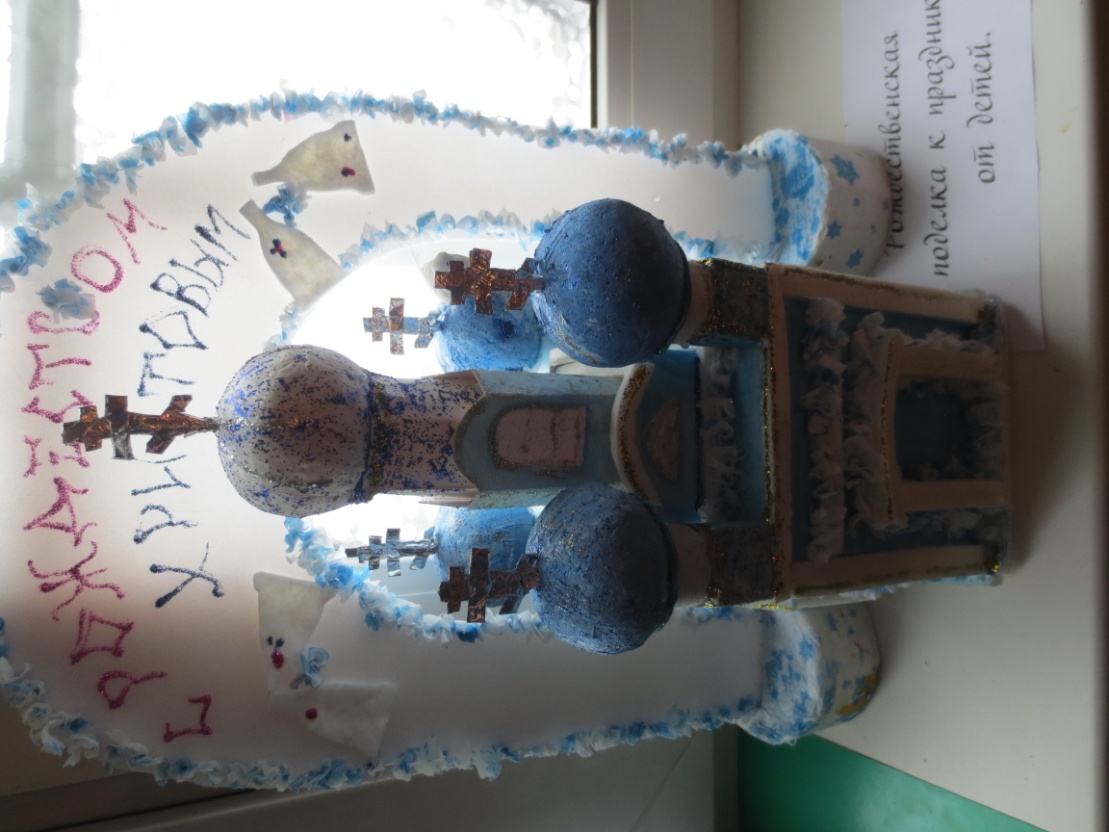 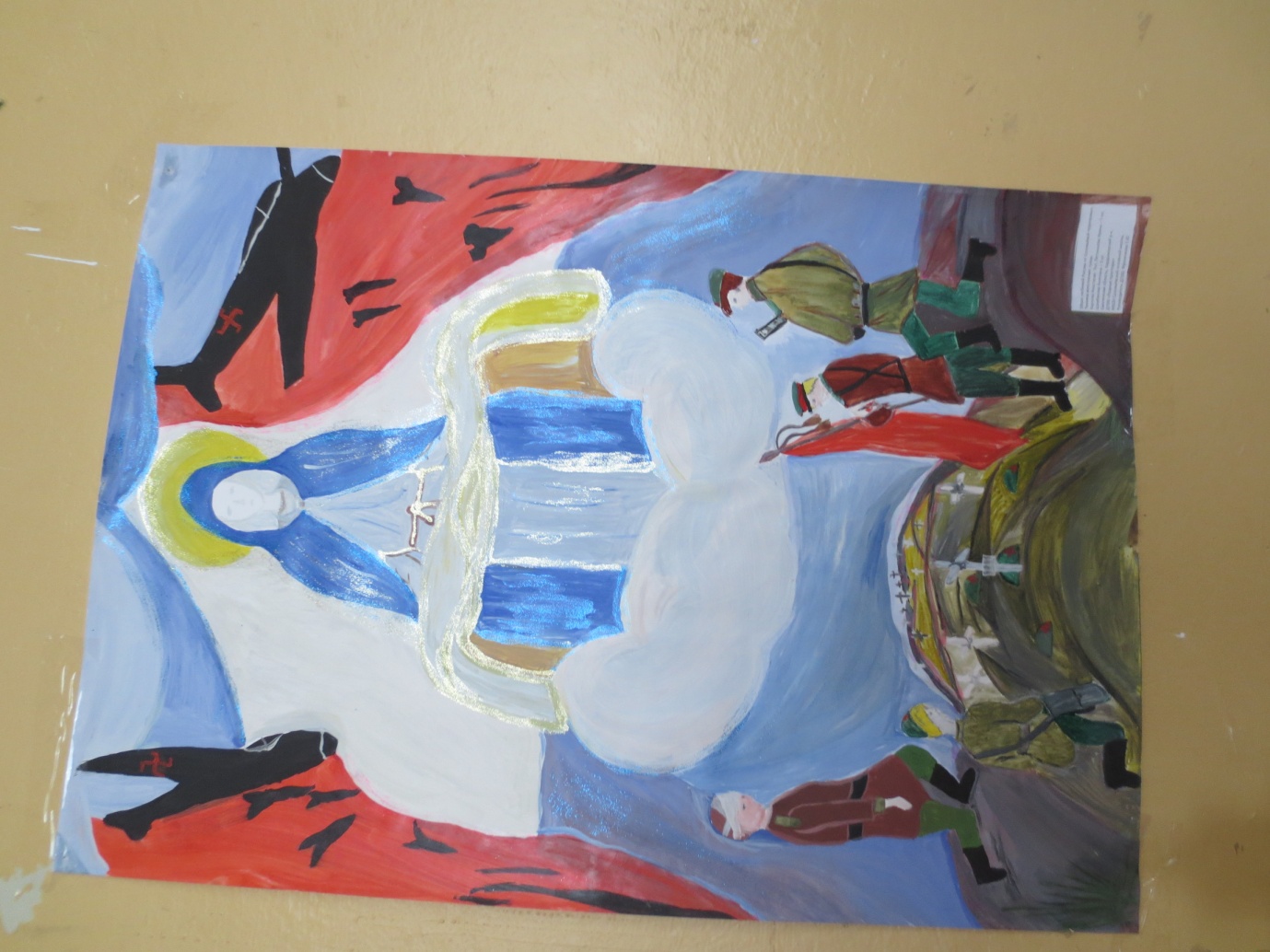 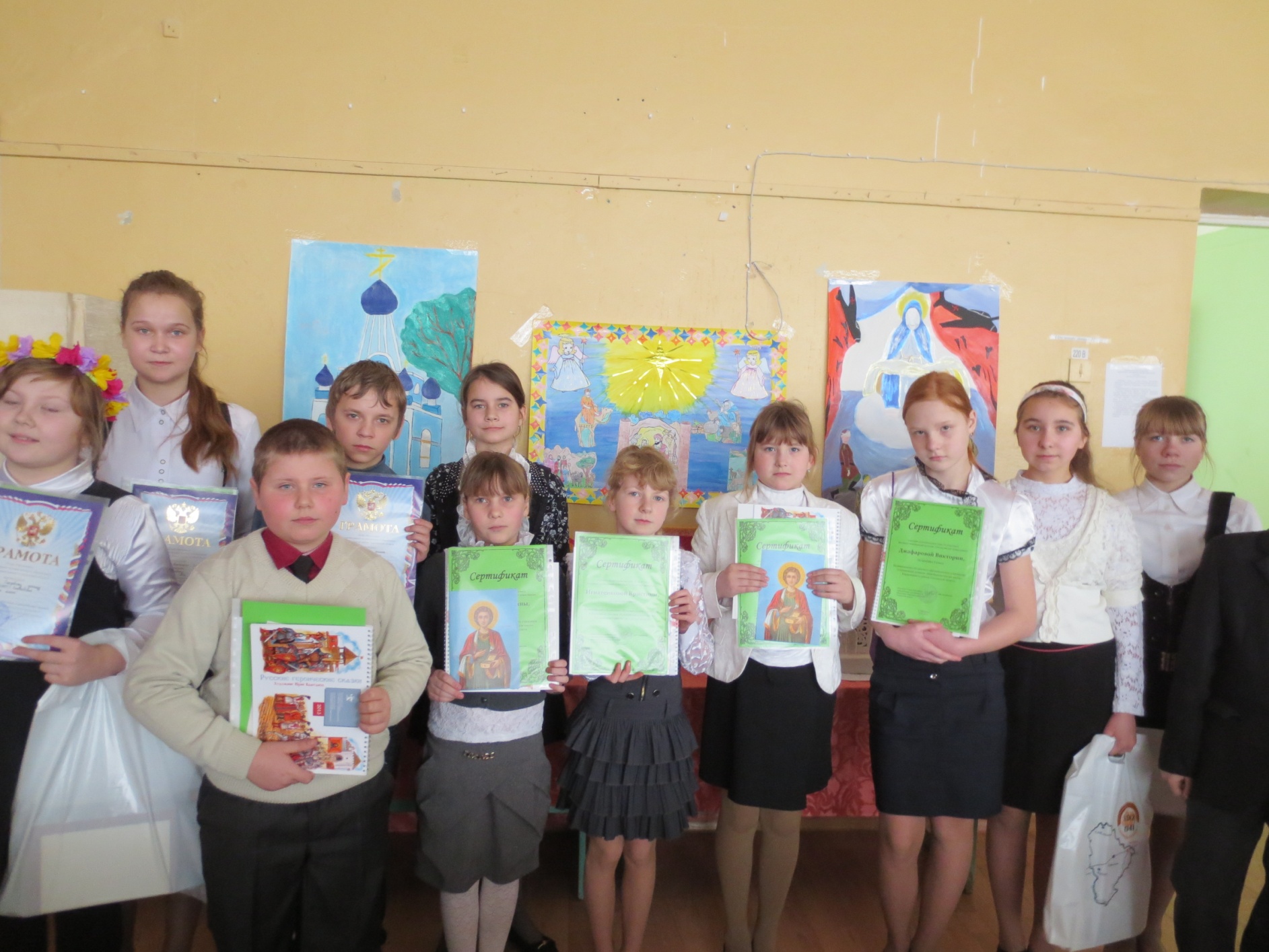 Система работы:
5. Православные праздники Рождество Христово, Светлое Воскресение Христово, престольный праздник в честь иконы Божией Матери «Взыскание погибших»
Система работы:
6. Посещение богослужений, участие в жизни православного прихода
Система работы:
7. Экскурсии по святым местам
Система работы:
8. Участие в районных мероприятиях по духовно-нравственному воспитанию «Отечество моё православное», «Рождественские чтения»
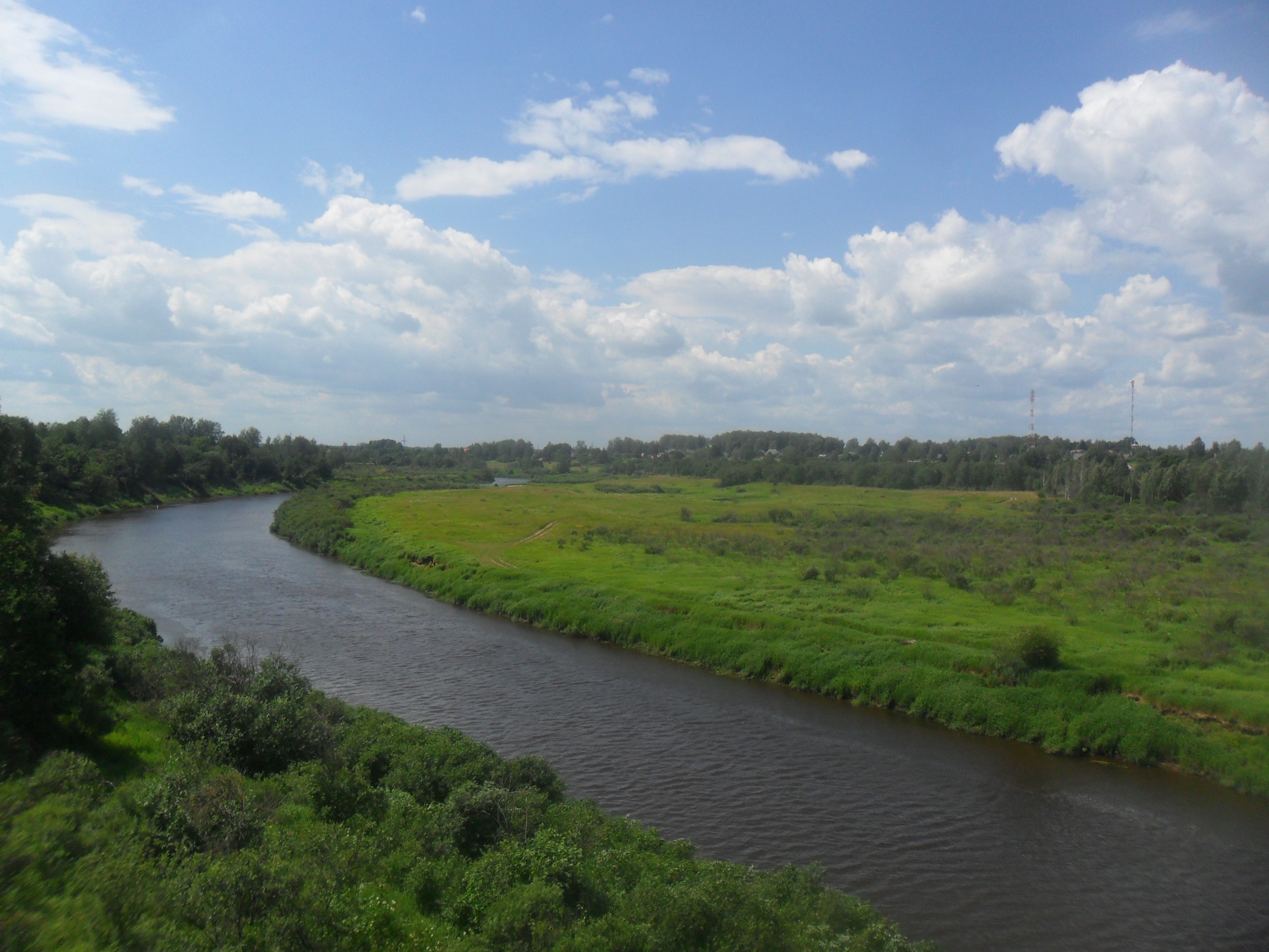 Русь святая! Храни веру Православную!